KOFOLA a.s., výrobní závod Mnichovo Hradiště

Problematika hluku a vyhodnocení PHO
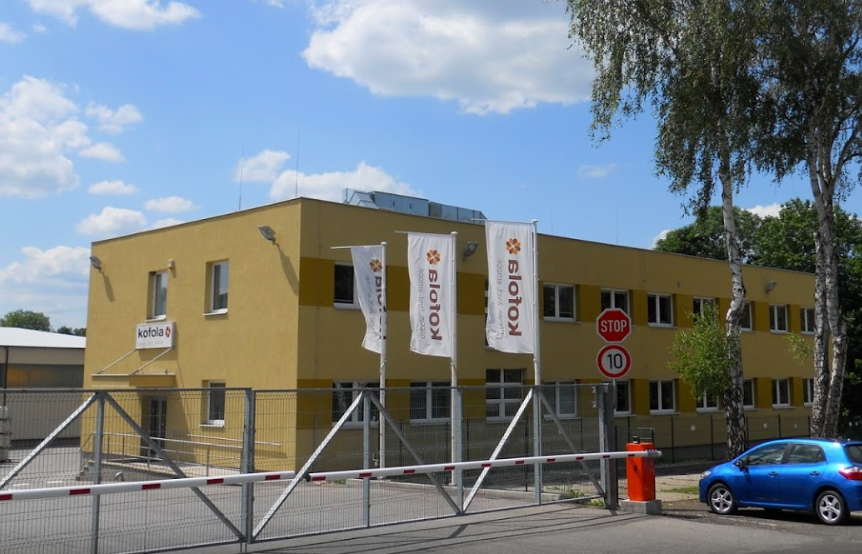 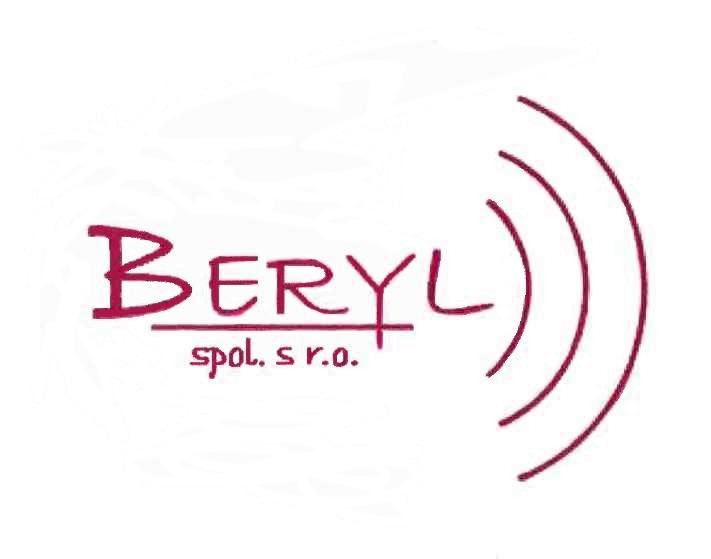 Měření hluku
Měření hluku bylo provedeno pro všechny stávající technologické
celky.

Dominantními zdroji hluku jsou:
Chladící věže
Trafostanice 

U těchto zdrojů byla měřením prokázána tónová složka zdroje hluku.
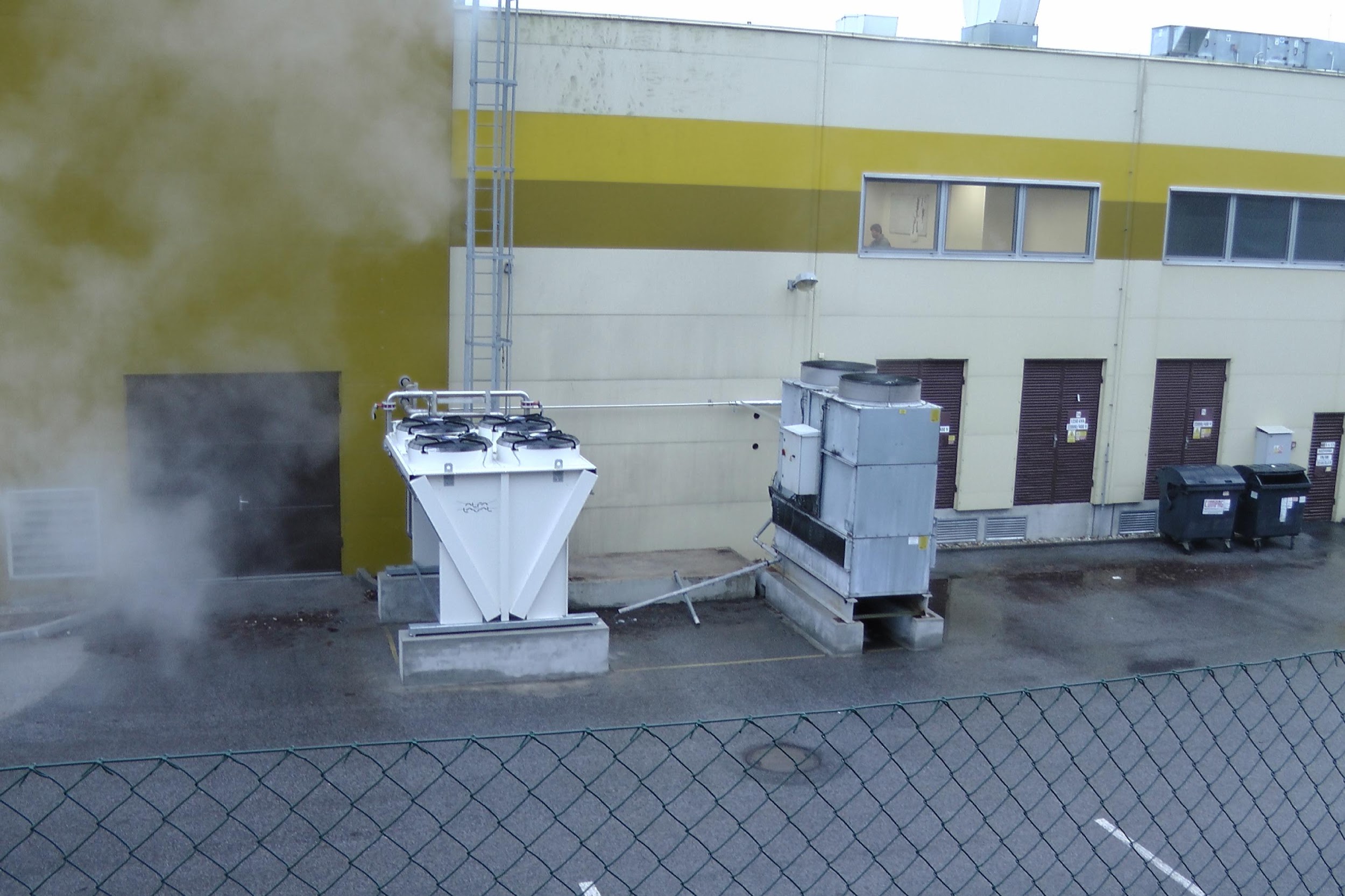 Varianty výpočtu
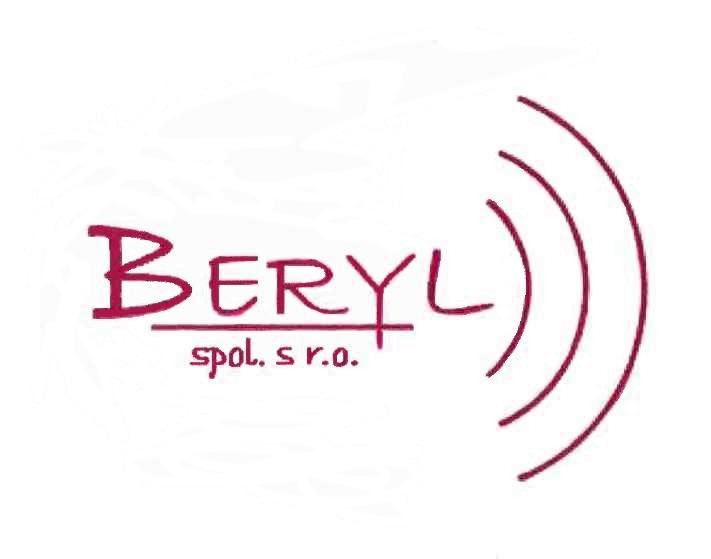 Prezentovány jsou výpočty a výsledky konečného řešení PHO, které zajišťují
splnění hygienických limitů hluku v chráněných venkovních prostorech staveb 

stav 1 – chod samotné trafostanice (areál závodu odstaven)
stav 2 -  chod trafostanice + nová věž (areál závodu na maximum)
stav 3 - chod trafostanice + dvě věže (areál závodu na maximum)
stav 4 - chod trafostanice + přesunuté věže 
stav 5 - chod trafostanice (úprava akustickými vraty) + přesunuté věže
Závěr
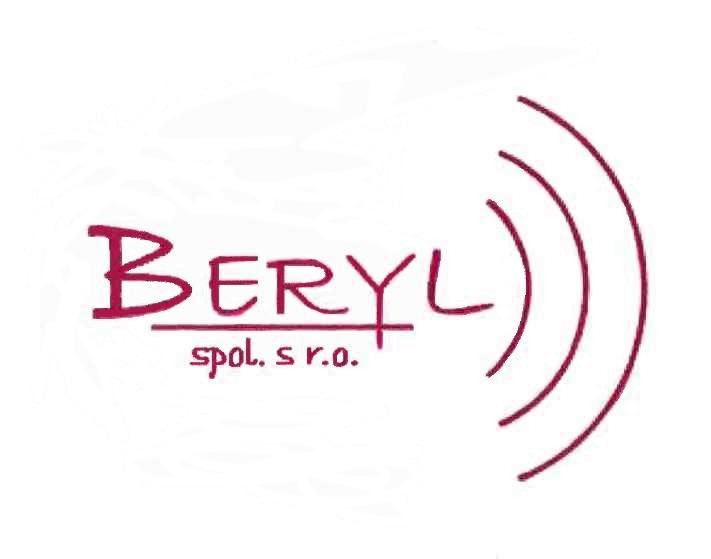 Z výsledků výpočtů vyplývá jediné vyhovující řešení, které by
deklarovalo (při správném technickém provedení) požadované
dodržení hygienických limitů v denní i noční době. 

Optimální variantou je výpočtový stav 5, který představuje přemístění
chladících věží a úpravu vstupních vrat do trafostanice náhradou
stávajících za akustická vrata s požadovaným hlukovým útlumem. 

Chladící věže budou přesunuty do zadního traktu výrobního areálu
Kofola a.s., který je odvrácen od obytné zástavby v ulici Nezvalova.
Harmonogram prací
2017 – stavební a přípravné práce
  2018 (únor –duben) - přesunutí obou sestav KS
  2018 (květen – červen) - zkušební provoz a vyhodnocení
  
 
  15.8.2017                     uzavření SoD
  31.8.2017                     zpracování projektové dokumentace
   1.9.  –  30.11.2017      stavební práce
 15.9.  –  30.11.2017      montáž potrubí
 20.10. – 30.11.2017      montáž vzduchotechniky

   1.2. – 15.2.2018         přesunutí sestavy č.1 
 16.2. – 17.2.2018         přepojení závodu na novou sestavu č.1 KS
 20.2. –   6.3.2018         přesunutí sestavy č.2
 18.3. – 19.3.2018         přepojení závodu na novou sestavu č.2 KS
 20.3. – 20.4.2018         synchronizace a odladění výkonu obou sestav
 30.4. – 30.6.2018         zkušební provoz, vyhodnocení technologie a 
                                      doložení výsledky měření